S
pin
K
Smart Processes to Innovate in
Knowledge
“Atesoramos el conocimiento”
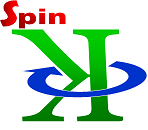 ¿Qué es Spin K?
Smart Processes to Innovate in Knowledge es una empresa que se dedica a la gestión del conocimiento.
Puede literalmente decirse que ayudamos a dar un “giro en el conocimiento” de los procesos de las organizaciones.
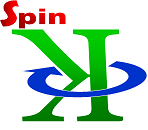 Rueda de Giro
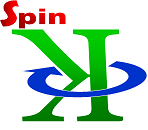 ¿Qué ofrece Spin K?
Productos gratuitos y guías de uso relacionados a herramientas de software que facilitan la captura, representación y organización del conocimiento, así como los procesos de colaboración dentro de una organización.

 Capacitaciones al personal en torno al uso y aprovechamiento al máximo de dichas herramientas.

 Asesoría corporativa en relación a la gestión del conocimiento corporativo de las organizaciones.
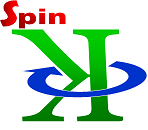 Herramientas que Promovemos 
(Spin-tools)
Para captura y representación del Conocimiento
Mapas Conceptuales   
+ 
CmapTools
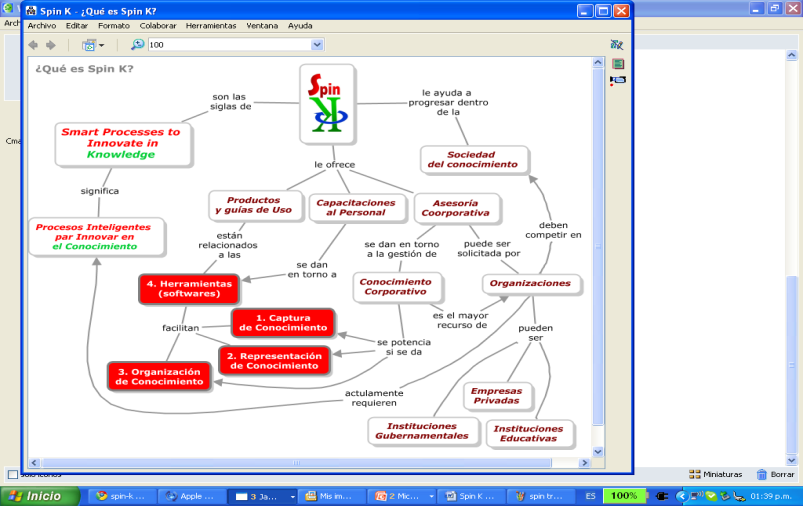 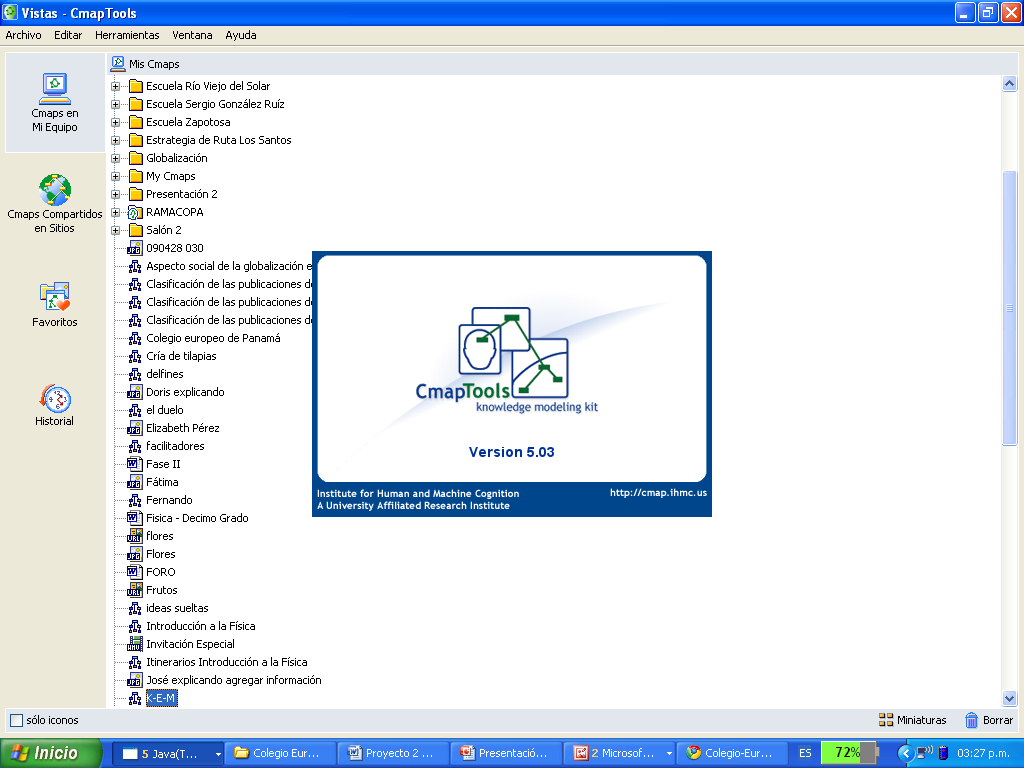 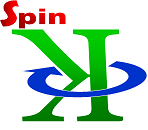 Herramientas que Promovemos 
(Spin-tools)
Para Organizar y relacionar el Conocimiento
Modelos de Conocimiento 
+ 
CmapTools
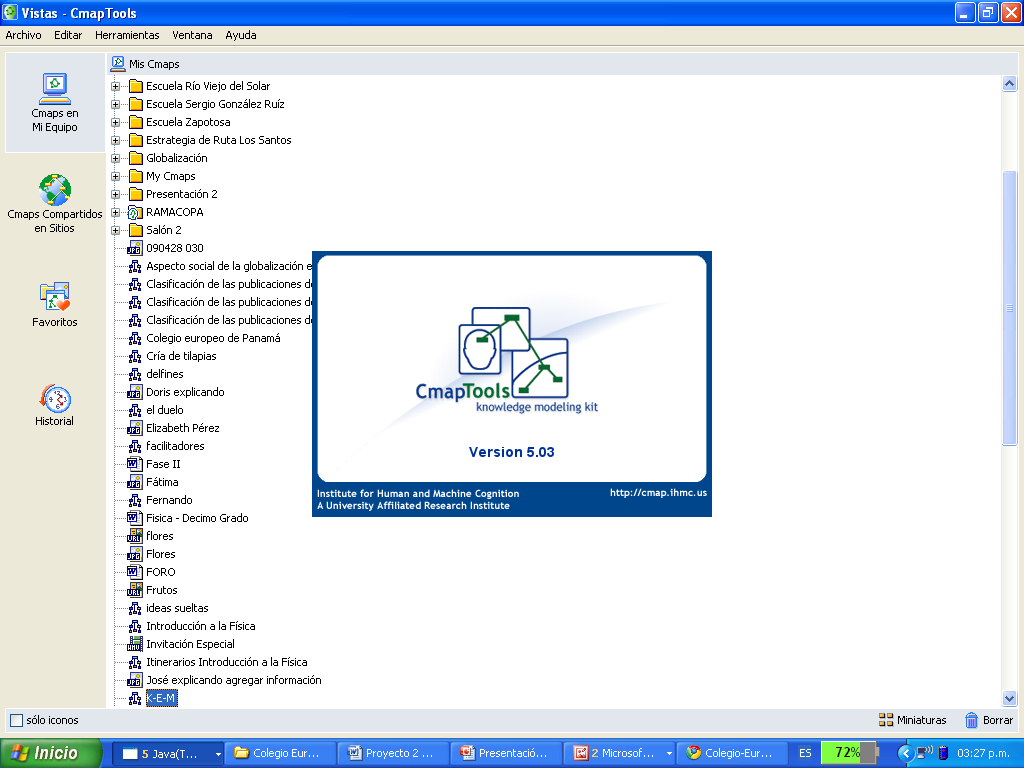 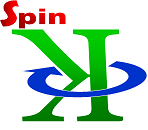 Herramientas que Promovemos 
(Spin-tools)
Correo/chat/Video llamadas
Documentos Online
Gestión de recursos 
multimedia en la Web
Creación de Sitios,
 Blogs, Wikis
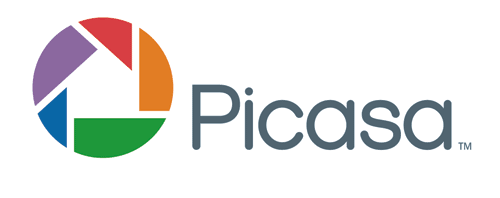 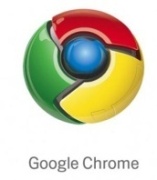 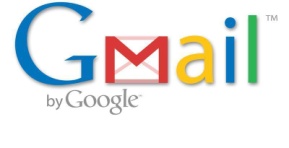 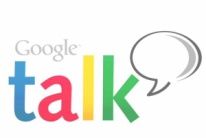 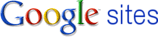 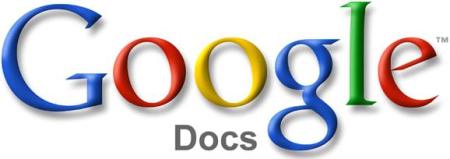 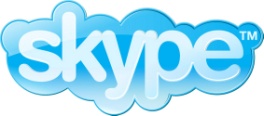 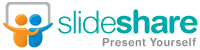 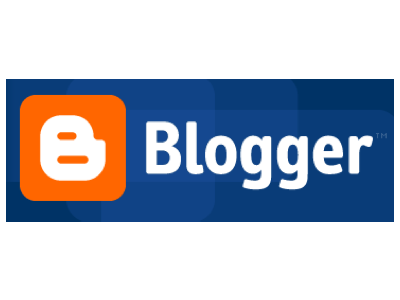 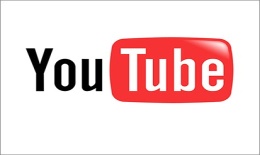 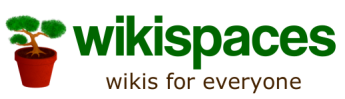 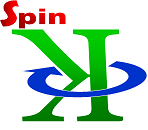 Respaldo Teórico
Trabajamos directamente con los gestores de las herramientas y metodologías que promovemos. Hemos participado activamente con investigadores como Joseph Novak (creador de los mapas conceptuales) y Alberto Cañas (creador del CmapTools).
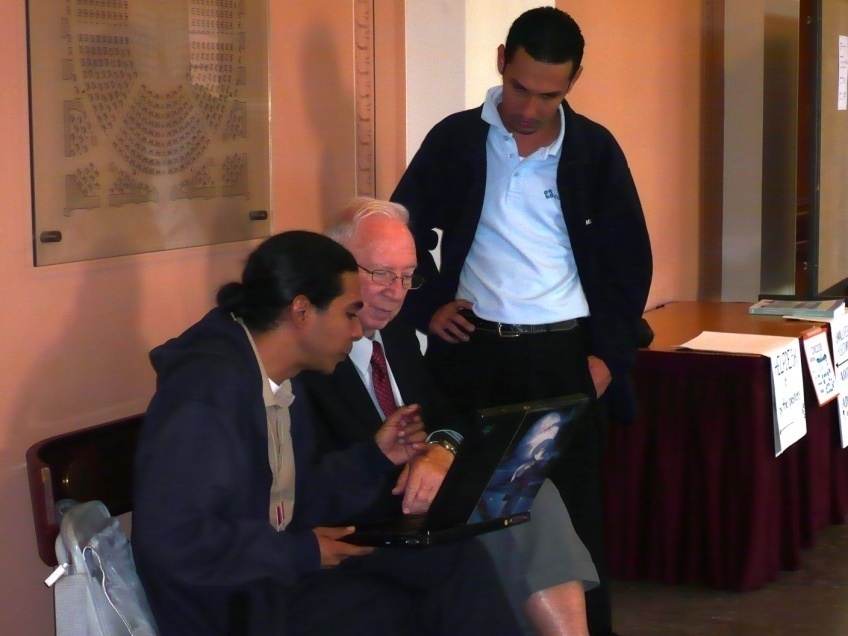 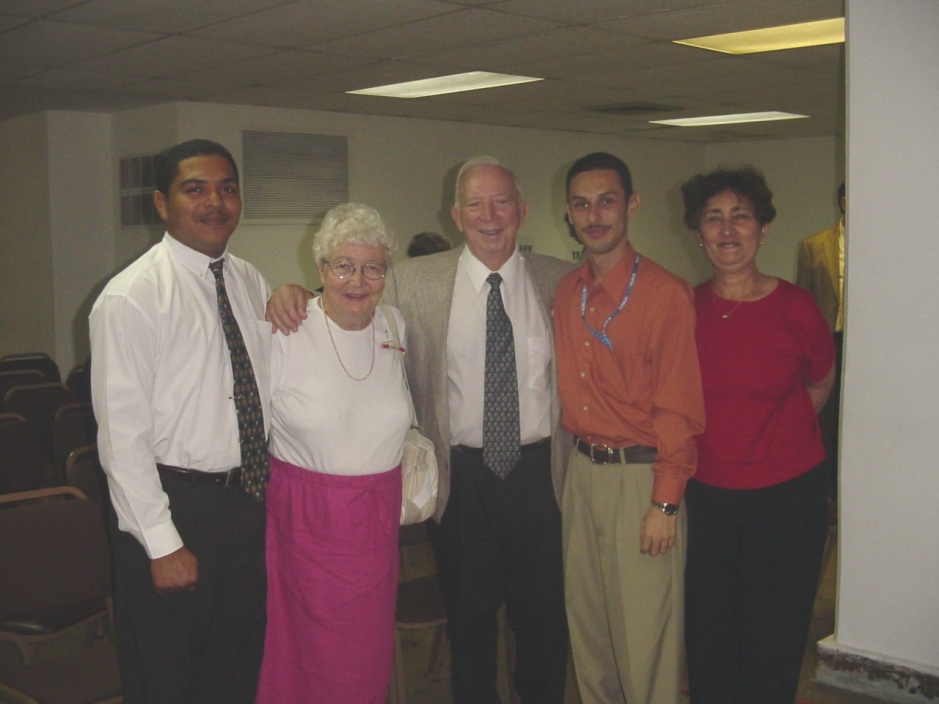 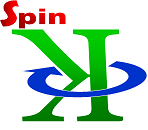 Investigaciones
Investigaciones realizadas por los miembros de Spin K

*The Use of an Innovation Classroom - Successful Cases
Artículo y Presentación en el World Congress on Science Education, organizado por el World Academy of Science, Engineering and  Technology (WASET) -Paris, 2009.
 
*The Use of an Innovation Classroom - A Perspective in the Introduction of ICT in Elementary Schools
Artículo y Presentación en el International Conference on Computer Supported Education (Lisboa, 2009).
Enlace  a los abstracts de artículos: http://www.csedu.org/Abstracts/2009/CSEDU_2009_Abstracts.htm
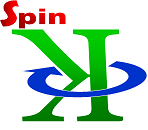 Investigaciones
…Continúa

*Concept Maps in Panamanian Classrooms: Searching for Photographs of Knowledge
Investigación en colaboración con personal de Hagamos Ciencia (SEANCYT)
Artículo y Presentación en el 3er Congreso Mundial de Mapas Conceptuales (Estonia-Finlandia, 2008) 
Enlace al artículo http://cmc.ihmc.us/cmc2008papers/cmc2008-p293.pdf
 
*Mapas Conceptuales en las Aulas Panameñas: Aptitud para cambiar Actitud. 
Artículo y Presentación en el 2do Congreso Mundial de Mapas Conceptuales (San José Costa Rica 2006).  
Enlace al artículo: http://cmc.ihmc.us/cmc2006Papers/cmc2006-p238.pdf
 
*Confiabilidad de una Taxonomía Topológica de Mapas Conceptuales. 
Artículo y Presentación en el 2do Congreso Mundial de Mapas Conceptuales (San José Costa Rica 2006).  
Enlace al artículo: http://cmc.ihmc.us/cmc2006Papers/cmc2006-p233.pdf
S
pin
K
Smart Processes to Innovate in
Knowledge
“Atesoramos el conocimiento”